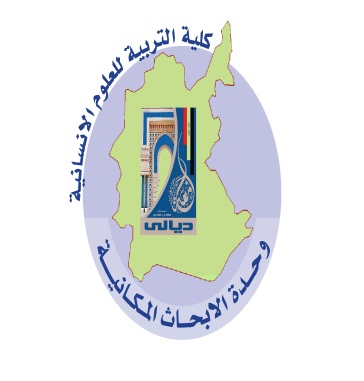 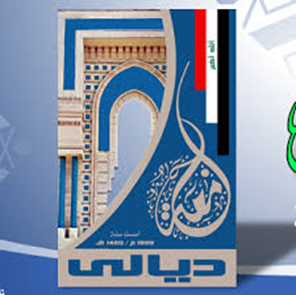 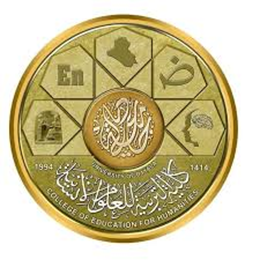 وزارة التعليم العالي والبحث العلمي 
جامعة ديالى
 كلية التربية للعلوم الإنسانية- قسم  التاريخ
محاضرات تاريخ الدولة العربية الإسلامية
عصر الخلافة الراشدة (11 هـ - 40 هـ)
مدرس المادة : أ.م. مالك مهدي حايف
خلافة أبو بكر الصديق ( 11 هـ -13هـ):
نشأة نظام الخلافة:  لما توفى الرسول() أدرك المسلمون أن صفة الرسالة والنبوة قد انتهت بوفاته() لأنه خاتم الأنبياء, وان النبوة لا تورث, وحتى السلطة السياسية هي غير موروثة, وبما أن شاغلها قد توفى فأن السلطة يجب أن تعاد إلى أصحابها الأصليين وهم أبناء الأمة الإسلامية, وعلى ما استقر في مجتمعهم من عرف وتقاليد تنسجم مع هذه الإحكام, وأن القرآن والسنة النبوية الشريفة أوضحا الأسس العامة التي يجب على المسلمين مراعاتها في تنظيم حياتهم السياسية مثل المساواة والشورى والعدالة,لكنها لم تنص بشكل صريح أو تأويل على طبيعة نظام الحكم وشكله وكيفية اختيار من يتولى السلطة بعد النبي(): 
1- كانت المدينة المنورة تمثل مركز الحياة السياسية والمكان الذي تتخذ فيه القرارات الحاسمة للدولة. 
2- وكان لصعوبة المواصلات أثره الكبير على سكان المدن والأقاليم البعيدة فصعب عليهم المشاركة 
3- كانت طبيعة سكان المدينة أنهم يتألفون من الأنصار وهم أبناء قبيلتي الأوس والخزرج والمهاجرون من أبناء قبيلة قريش 
4- دخول قبيلة قريش في الإسلام وانتقالهم من زعماء وقادة إلى المدينة المنورة المنورة.
نشأة نظام الخلافة:
فالخلافة : هي من الأنظمة التي نشطت واستحدثت بعد وفاة الرسول() على اعتبار أن أمام هذه الأمة هو خليفة رسول الله() وينوب عنه في حفظ الدولة والدين, وهي مؤسسة ذات طبيعة سياسية ودينية تقوم على رأس الدولة والمؤسسات التي ساهم المسلمون في إيجادها لتدبير شؤونهم المختلفة وهي قامت على أساس الشورى والانتخاب.
فقد أصبح من المقرر لدى الفقهاء استنادا إلى هذه السابقة التاريخية انه لا يجوز لأحد أن يتولى الخلافة ألا عن طريق(البيعة)وهي:" العهد على الطاعة فكان المبايع يعاهد أميره على أن يسلم له النظر في أمر نفسه وأمور المسلمين لا ينازعه في شئ من ذلك, ويطيعه فيما يكفله به من الأمر على المنشط والمكره", وان ما يلاحظ على تعريف البيعة ما يميزها على أنها من الاعتراف بأن الأمة مصدر السلطات,وانه لا يجوز للخليفة أن يتولى السلطة ألا بموافقة أبناء الأمة التي يعبرون عنها عن طريق البيعة.
ب- اجتماع السقيفة وانتخاب أبو بكر الصديق  خليفة:
بعد وفاة الرسول() بادر بني ساعده من الخزرج إلى اجتماع في سقيفتهم في نفس اليوم وهو يوم الاثنين 12 ربيع الأول سنة 11هـ لترشيح زعيمهم سعد بن عبادة لخلافة المسلمين وقيادة الدولة, وسقيفتهم هي ظلة غير واسعة على فسحة من الأرض في منطقة خطط بني ساعده في الإطراف الشمالية من مسجد رسول الله() وهي خاصة لاجتماعات بن ساعده ولقبيلتهم وهي لا تستوعب في حجمها جميع الأنصار, وعندما وصل الخبر إلى عمر بن الخطاب  بالاجتماع أرسل أبو بكر الصديق يدعوه لحضوره لخطورة ما قد يترتب عليه من نتائج, وفي طريقه لقيا أبو عبيدة بن الجراح فصحبهما إلى مكان الاجتماع, وكانت حجة سعد بن عبادة للترشيح إن الأنصار أحق بالخلافة من المهاجرين لأنهم أهل المدينة, وأنصار الإسلام, وإنهم أهل عز وثروة وأولو العدد والمنعة والتجربة, لكن القي أبو بكر كلمة وأوضح فيها أن المهاجرين من أهل قريش أولى من الأنصار بالخلافة لأنهم : أول من عبد الله في الأرض, وآمن بالله ورسوله, وهم أوليائه وعشيرته وأحق الناس بهذا الأمر من بعده ولا ينازعهم ذلك إلا ظالم, وأوضح عمر بن الخطاب أن مسألة اختيار خليفة رسول الله ليست مسألة خاصة بالمهاجرين وإنما تخص العرب جميعاً, وهنا بادر الخليفة أبو بكر الصديق يدعوا الحضور إلى مبايعة عمر بن الحطاب أو أبو عبيدة بن الجراح فرفضا لأنهم لا يتولون عنه الأمر,لانه أفضل المهاجرين وثاني اثنين إذ هما في الغار , وخليفة رسول الله() على الصلاة , وطلبا منه أن يبسط يده ليبايعونه,
جملة أمور عن نظام الخلافة في الإسلام:
1- أن الخليفة هو شخص اعتيادي من المسلمين, فهو لا يملك سلطات روحية تميزه عن غيره من الناس فقال لهم:( قد وليتكم وليس بخيركم). 
2- أن الخليفة هو وكيل عن الأمة في رعاية الصالح العام, وان من واجب الأمة مراقبته, في إثناء القيام بواجباته, فأن أحسن فعليهم معاونته, وان أساء فعليهم تقويمه. 
3- أن من واجب الخليفة إقامة العدالة بين الناس, والجهاد في سبيل الله. 
4- أن الخليفة ليس حاكماً مطلقاً من الناحية التشريعية, بل هو مقيد بأحكام القرآن والسنة النبوية, فان خرج عليها فلا طاعة له على الناس.
أهم أعمال الخليفة أبو بكر الصديق:
1- أنفاذ بعث أسامة بن زيد  : 
كان الرسول قد جهز هذه الحملة قبل وفاته التي كانت بقيادة أسامة بن زيد والتي كانت وجهتها إلى الشام, ألا أن مرض الرسول ووفاته أخرت توجه هذه الحملة إلى هدفها, وعندما تمت البيعة لأبي بكر الصديق بالخلافة فكان أول عمل أمر بتنفيذه غداة بيعته هو إنفاذ بعث أسامة بن زيد فلم يبقى في المدينة احد من جند أسامة ألا خرج إلى عسكره بالجرف, الذي ضم في تعداده الكبير من الصحابة لأهل المدينة فضلاً عن أبناء القبائل المقيمة حولها والتي لم تساهم في صلح الحديبية, كان هناك تردد من قبل الصحابة بشأن أمر إرسال هذه الحملة, وفي نفس الوقت هناك إخبار في ردة بعض القبائل العربية, وقد شكا بعض الصحابة في تأمير أسامة بن زيد على الجيش خاصة فيه من كبار الصحابة الأولين والسابقين حتى طلبوا من عمر بن الخطاب تغييره, ولصغره بالنسبة لعمر الصحابة, ألا أن الخليفة أبو بكر الصديق رفض كون أنها قد أمرت من قبل النبي محمد,وغادر أسامة المدينة في هذه البعوث التي تعرض فيها للقبائل العربية هناك فغنم ثم عاد إلى المدينة بعد أن مكث (40) يوماً, وبقي خارج المدينة (70) يوماً, وكان أبو بكر بحاجة لعودته مع الجيش لمحاربة حركات الردة التي بدأت تتصاعد من حدتها.
2- مقاومة حركات الردة:
تعني حركة الردة أو كلمة الردة في اصطلاح الفقهاء:العودة عن الإسلام إلى الكفر, وان عقوبة المرتد في الشريعة الإسلامية هي القتل عملاً بقول الرسول محمد"من بدل دينه فأ قتلوه" غير إن هذا المصطلح أطلق في زمن أبو بكر الصديق  على الإفراد والفئات من الناس الذين قد خرجوا عن طاعة الدولة أما سبب نقضهم للعهود التي كانت بينهم وبينها أو بسبب امتناعهم عن دفع الزكاة أو إصرارهم على الشرك وعدم الدخول إلى الإسلام أو كفرهم بالإسلام وإتباع الأنبياء الكاذبين من أمثال مسيلمة الكذاب والأسود العنسي وطليحة الاسدي وسجاح التميمية, وكانت هذه الحركات مظهرا من مظاهر العصبية القبلية التي ترفض الانصهار والتوحد في إطار الإسلام, وكانت هناك عدة أسباب لإنجاح المسلمين في القضاء عليها ومواجهة هذه الحركات: 
1- حزم الخليفة أبو بكر الصديق  تجاه هذه الحركات وفي اتخاذ القرارات ضدها. 
2- وقوف عرب الحجاز من أهل مكة والمدينة والطائف وراء قيادة أبو بكر الصديق  . 
3- تفرق حركات الردة وعدم التنسيق فيما بينهم تحت قيادة موحدة (انكماش كل واحدة منها ضمن سياسة دفاعية فسهل تصفيتها واحدة تلو الأخرى طوال السنة الأولى من خلافة أبو بكر الصديق .
4- قيادة جيش المسلمين من قبل القائد خالد بن الوليد.
3  - البدء بتحرير العراق والشام:
هناك دوافع هي التي حملت  الخليفة  أبو بكر  الصد يق  على اتخاذ قرار المباشرة في حروب تحرير العراق و الشام   على الرغم من أن هناك مخا طر في هذه الحروب كون أنها سوف تقوم ضد امبرا طوريتين في العالم وهي الساسانية والبنزنطينية. وان اغلب الصحابة ومنهم الخليفة كانوا يعيشون حرارة العقيدة والجهاد ويتطلعون إلى مواصلة الرسالة التي حملها الرسول()إلى العرب والإنسانية  وهو ما فعله عندما أرسل أسامة إلى بلاد الشام لمحاربة حلفاء الامبرا طورية البنزنطينية على الرغم من ظهور حركات الردة, ولم يكن أبو بكر الصديق الانتهاء من حركات الردة من السنة الأولى من خلافته وحشد كل طاقاتهُ من اجل تحرير العراق والشام. وأن هناك عوامل ظاهرة أو خفية ترفع أبو بكر من اجل أتباع هذه السياسة أي سياسة تحرير العراق والشام وأن حرصهُ على مواصلة السياسة التي بدأها الرسول))علماً هو كان على علم بقوة الامبراطوريتين الفارسية والبنزنطينية.
3  - البدء بتحرير العراق والشام
1- أن شبه الجزيرة العربية كانت شحيحة في مصادرها الاقتصادية بسبب مناخها الصحراوي مما يعمل أبناءها من القبائل إلى الصراع من اجل الحصول على الكلأ والماء لرعي مواشيهم 
2- كان الهدف المركزي لحروب التحرير لنشر العقيدة الإسلامية بين الناس وهي لم تسع إلى أكراه احد على اعتناق الإسلام وان تحقيق هذه الاهدف كان يتطلب أن يحشد المسلمون من وسائل القوة المادية والمعنوية ما يكفي لمحاربة الامبراطوريتين الساسانية والبيزنطينية بل حتى التفوق عليها,وكان أبو بكر حريصاً على أن تبدأ حروب التحرير على جهة الشام تنفيذاً لسياسة الرسول))التي بدأها غير إن سير المعارك في حروب الردة خاصة في البحرين قد أدت إلى الاحتكاك مع القوات الساسانية في منطقة السواد في جنوب العراق وحفز المقاتلين على اقتناع أبو بكر يفتح جهة العراق وتحريره.
أ- تحرير العراق:
أكتشف بنو شيبان مدى الضعف الذي تعاني منه الامبراطورية الساسانية منذ أن انتصروا على قواتها في معركة ذي قار سنة610 م لذا فقد كانوا يغيرون على سواد العراق الذي كان ملوكها المثنى بن حارثة الشيباني الذي أستعمله الخليفة على قومه عندما طلب منهُ ذلك ليقاتل الأعاجم وكتب له الخليفة عهداً لذلك فسار حتى نزل خفان ودعا قومه إلى الإسلام فاستسلموا, أن موافقة أبو بكرعلى قيام المثنى بن حارث الشيباني القيام تعليمات التحرير في العراق جاءت من وجهة نظر المثنى وأيضا أوضح إلى الخليفة على مدى ضعف الفرس في هذا الزمان ومدى استعداد عرب منطقة الخليج العربي وجنوب العراق على التعاون معهُ لهذا القتال ومن المحتمل أن الخليفة استشار أصحابه على وجهة نضر المثنى من كبار الصحابة فوجد لديهم القناعة والتشجيع, لذا فأنه لم يترك هذه المهمة فقط إلى المثنى وحده وإنما كتب إلى خالد بن الوليد يأمره بالتوجه إلى العراق لقيادة عمليات التحرير بعد تفرغ من القضاء على المرتدين في شبه الجزيرة العربية, ويبدو أن هناك صلة بين حروب الردة في البحرين وبدأ حروب تحرير العراق, وذلك لان بعض القبائل التي ارتدت عن الإسلام كانت تقيم في كل من البحرين وجنوب العراق وان الفرس الساسانيين قد حاولوا تشجيع المرتدين وتوحيد صفوفهم تحت قيادة المنذر بن النعمان بن المنذر المسمى بالغرور, مما اظهر المقاتلون ومعهم المثنى بن الحارث إلى دخول العراق من اجل مطاردة المرتدين مما ولد أن هذه الحرب كانت موجهة ضد الفرس وان هذه الحروب استهدفت توحيد العرب في أطار سيادة الإسلام.
أ- تحرير العراق:
وهكذا توجه خالد بن الوليد في محرم سنة 12هـ / 633م, على رأس جيش مؤلف من عشرة ألاف مقاتل بالإضافة إلى ثمانية ألاف مقاتل من العراق فأصبح عددهم ثمانية عشر ألف مقاتل, وكانت توجيهات الخليفة إلى خالد بن الوليد أن يبدأ التحرير من منطقة الخليج العربي,ويتوجه بعدها إلى الابلة قرب البصرة فكتب إليه أن يسير إلى العراق حتى دخلها, وعندها كتب خالد قبل توجهه لتحرير العراق برسالة إلى هرمز حاكم الفرس بمنطقة الابلة,ينذره بالحرب بأن أن لم يقبل الإسلام او يدفع الجزية حسب التقاليد العربية, ولم يكن قبول هذا الإنذار من قبل هرمز بالأمر الميسور فتوجه مع جيشه إلى الكاظمة لملاقاة المسلمين فدارت في هذا الموقع المعركة بين العرب والفرس التي عرفت باسم بذات السلاسل لان الفرس فيها قيدوا أنفسهم بالسلاسل خوفاً من الهرب إذا ما تغيرت نتيجة المعركة لصالحهم, انتهت المعركة بخسارة الفرس التي أهملت المصادر مدى عدد خسائرهم وتم الحصول على الغنائم, وبعدها قام خالد بن الوليد بتوزيع الغنائم على المقاتلين وهي أول غنائم يحصل عليها المسلمين من الفرس وقد توالت انتصارات خالد في المعركة على القوات الفارسية فمنها :وقعة المذار ووقعة الولجة وغيرها, حتى تم إخضاع الحيرة بعد إن حاولوا مقاومة الجيش الإسلامي ألا أنهم ما لبثوا إن تراجعوا بعد أن وجدو قوة المسلمين فأرسلوا وفداً إلى خالد للتفاوض معهُ وتم الصلح على يدخلوا في عهد الإسلام ويدفعوا الجزية وكان مقدارها مائة وتسعون ألف في السنة, توالت انتصارات خالد في العراق لمدة ما يقارب السنة حتى كتب إليه الخليفة أبو بكر الصديق في صفر سنة 13هـ/634م,ان يلتحق بقوات تحرير الشام مع جزء من قواته وان يسلم القيادة إلى المثنى بن حارثة الشيباني, وبذلك هدئت جبهة العراق.
ب- تحرير الشام:
أن اهتمام أبو بكر الصديق بتحرير الشام أكثر من اهتمامه بتحرير العراق وبدليل انه أنفذ حملة أسامة بن زيد عندما تولى الخلافة مباشرة غير أن حروب الردة وتطور الإحداث على حدود العراق حملت الخليفة أبو بكر تأجيل هذا المشروع أي تحرير الشام ريثما يطمئن إلى نتائج المعارك على جبهة العراق, فكان الخليفة قد أرسل خالد بن سعيد بن العاص على رأس جيش من المسلمين إلى تيماء بالقرب من حدود الشام ليكون ردفاً لمن وراءه من المسلمين في حالة تعرض الروم للمسلمين عندما كان الجيش الإسلامي منشغلاً بتحرير العراق لكن خالد بن سعيد اندفع إلى داخل حدود بلاد الشام لتحقيق بعض الانتصارات على الروم ولكنه فشل وانقلب الموقف إلى هزيمة فعزله الخليفة بداً بأعداد قوة عسكرية كبيرة لمواجهة الروم,فشكل في مطلع سنة 13هـ/ 634م, ثلاثة جيوش بقيادة كل من أبو عبيدة بن الجراح وعمرو بن العاص ويزيد بن أبي سفيان للتوجه إلى الشام, وشكل جيشاً رابعاً بقيادة شربيل بن حسنة ليكون ردفاً لهم وعهد لكل قائد بمهمة خاصة له وطلب منهم التعاون والعمل تحت قيادة القائد الذي تقع المواجهة مع الروم ضمن منطقة عملياته. يقال إن كل قائد كان معهُ ثلاثة ألاف مقاتل وازداد هذا العدد مع أميرهم إلى الشام حتى أصبح مع كل قائد أو أمير سبعة ألاف وخمسمائة.وكان مجموع ما لديهم من مقاتلين أربعة وعشرين إلف مقاتل,
ب- تحرير الشام:
وعندما وصلوا إلى جنوب الشام وجدوا أن قوات العدو كثيرة وكانت مستعدة للقتال استعداداً جيداً مما دفع عمرو بن العاص أن يكتب إلى الخليفة يعلمه بكثرة إعداد العدو وعدتهم وسعة أرضهم ونجدتهُ بالمقاتلين, وعندها كتب الخليفة إلى خالد بن الوليد وهو بالعراق يأمرهُ بالمسير إلى الشام فجعلهُ أميراً على الأمراء في الحرب فتوجه خالد إلى الشام في شهر ربيع الأخر سنة 13هـ على رأس جيش مؤلف من خمسمائة او ثمانمائة مقاتل, تولى القيادة خالد بن الوليد قبل وقوع معركة اجنادين, وكانت الجيوش الإسلامية قد خاضت عدة معارك صغيرة ضد الروم مثل معركة عربة وبصرى انتهت بانتصار المسلمين, مما حمل الروم للتحشيد بقوات كبيرة لخوض المعركة الحاسمة عند اجنادين وهي بلدة صغيرة قرب الرملة من أعمال فلسطين, وعند اجنادين دارت المعركة بين المسلين الذي بلغ تعداد جيشهم أكثر من سبعة وعشرين ألفا من المقاتلين بقيادة خالد بن الوليد وقاتل المسلمون قتالاً شديداً حتى تم لهم النصر على أعدائهم وتكبيدهم  خسائر جسيمة وتعززت الثقة عند المسلمين عندما انتصروا واخذوا يستعدون للتوجه شمالاً لتصفيه الوجود البيزنطي في بلاد الشام, وكانت هذه المعركة في أواخر شهر جمادي الأولى لسنة 13هـ/634م,لليلتين يبقين من هذه الشهر, فدخلت هذه الانتصارات الفرحة و السرور الى قلب الخليفة الذي اخذ يعاني من ألام المرض الذي أنتها بوفاته في شهر جمادي الاخره من يوم الاثنين بثمان يقين منه سنه13هـ.
نهاية المحاضرة
شكرا لحسن متابعتكم واستماعكم
أستاذ المادة:أ. م.مالك مهدي حايف